Презентация к уроку химии
9 класс
АЛЮМИНИЙ
Лебедева Нина Петровна
учитель химии ГБОУ СОШ №69
город Санкт-Петербург
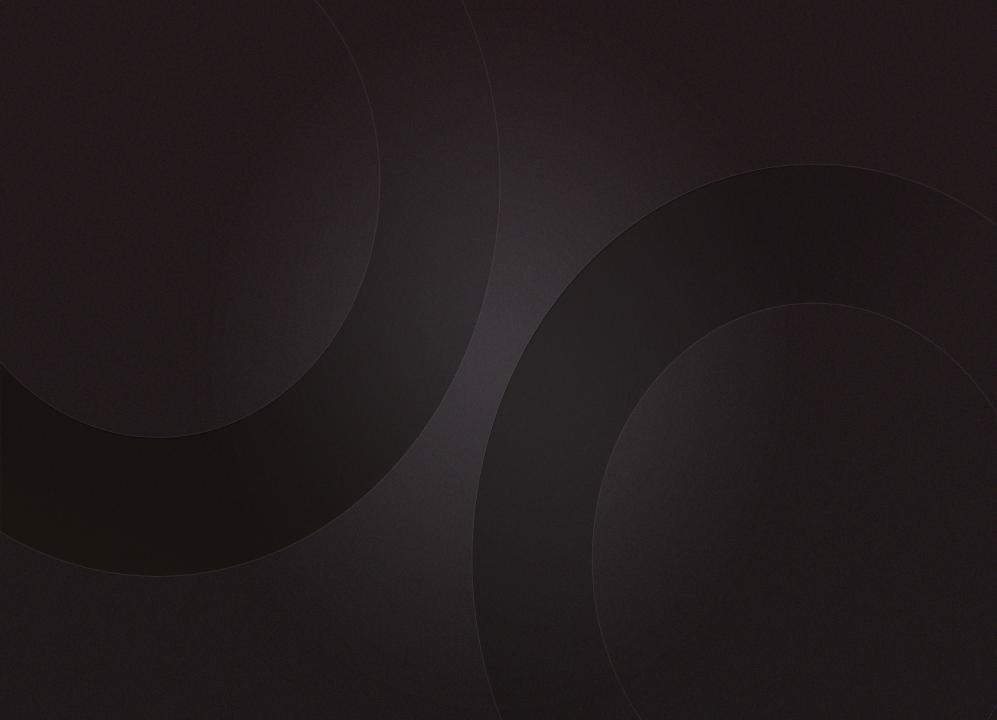 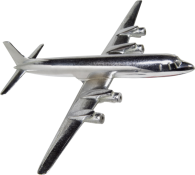 Алюминий
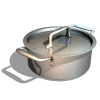 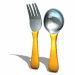 Алюминий вы найдетеВ ложке, кружке, самолете.Нужен легонький металл,Чтобы самолет летал!Самолет парит легко,Небосвод пронзает синий,А взлететь так высокоПомогает Алюминий!
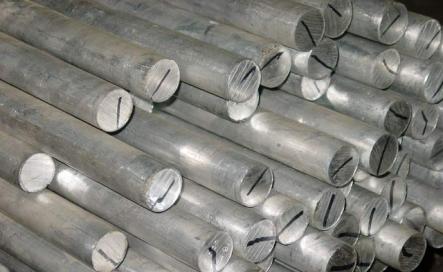 Физические свойства
Металл серебристо-белого цвета, лёгкий 
Плотность — 2,7 г/см³ 
Температура плавления у технического алюминия — 658 °C, у алюминия высокой чистоты — 660 °C .
Удельная теплота плавления — 390 кДж/кг 
Алюминий обладает высокой электропроводностью и теплопроводностью, обладает высокой светоотражательной способностью 
Слабый парамагнетик
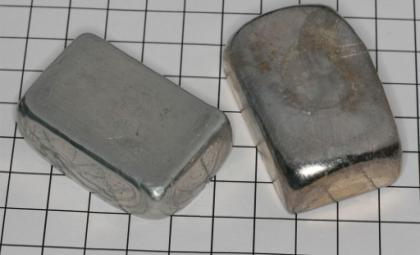 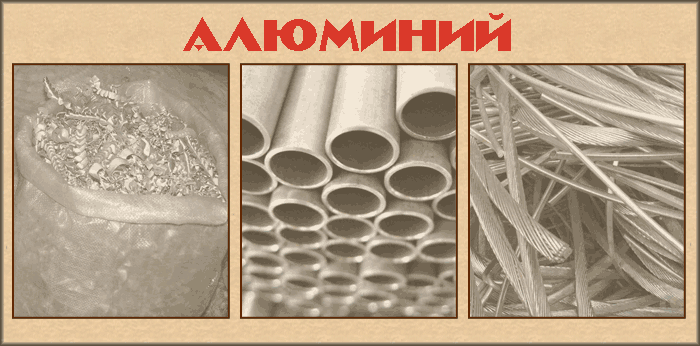 Свойства
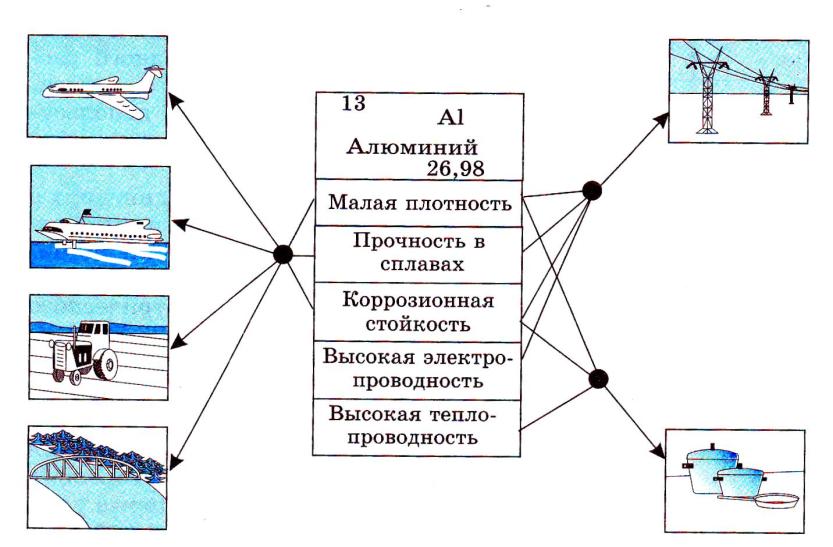 Благодаря комплексу свойств широко распространен в тепловом оборудовании
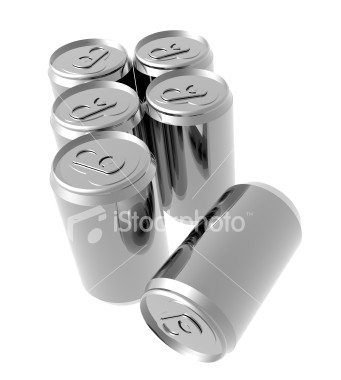 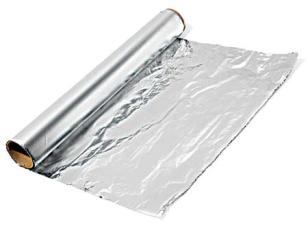 Внедрение алюминиевых сплавов в строительстве уменьшает металлоемкость, повышает долговечность и надежность конструкций при эксплуатации их в экстремальных условиях.
Популярен при производстве кухонной посуды, алюминиевой фольги в пищевой промышленности и для упаковки
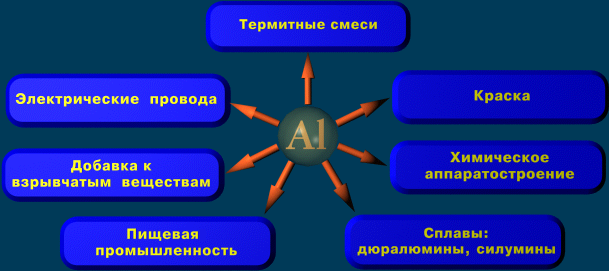 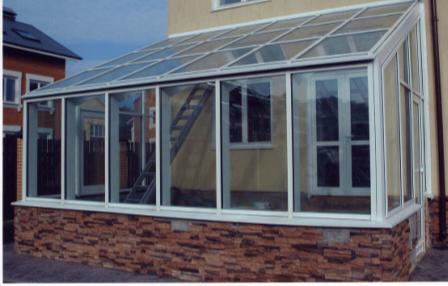 Применение
Благодаря комплексу свойств широко распространён в тепловом оборудовании
Алюминий и его сплавы сохраняют прочность при сверхнизких температурах. Благодаря этому он широко используется в криогенной технике
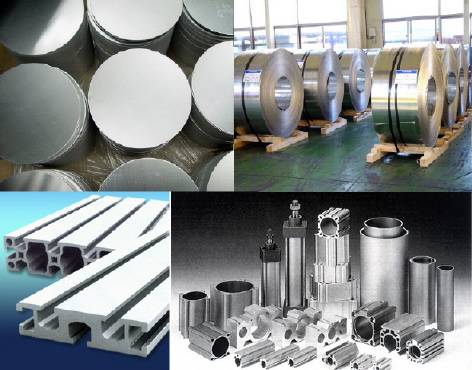 Высокий коэффициент отражения в сочетании с дешевизной и лёгкостью напыления делает алюминий идеальным материалом для изготовления зеркал

В производстве строительных материалов как газообразующий агент
Алюминиевый сплав — сплав, основной массовой частью которого является алюминий. Самыми распространенными элементами в составе алюминиевых сплавов являются: медь, магний, марганец, кремний и цинк. Все алюминиевые сплавы можно разделить на две основные группы: термически обработанные и термически не обработанные
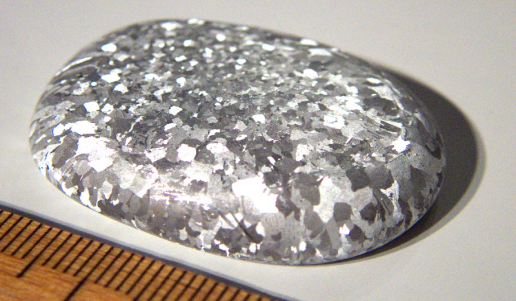 Сплавы на основе алюминия
Алюминиево-магниевые
Алюминиево-марганцевые 
Алюминиево-медные
Сплавы системы Al-Zn-Mg
Алюминиево-кремниевые сплавы (силумины) лучше всего подходят для литья
Комплексные сплавы на основе алюминия: авиаль
Алюминиево-магниевые
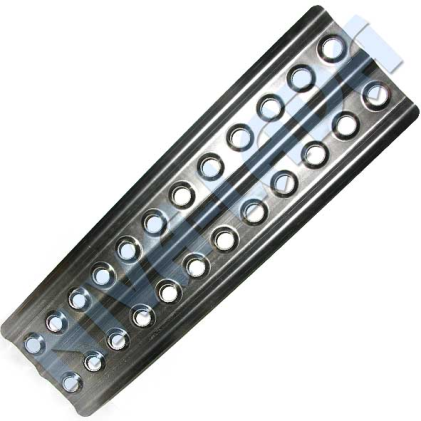 Сплавы системы Al-Mg характеризуются сочетанием удовлетворительной прочности, хорошей пластичности, очень хорошей свариваемости и коррозионной стойкости. Кроме того, эти сплавы отличаются высокой вибростойкостью
Алюминиево-марганцевые
Алюминиево-марганцевые Al-Mn

Сплавы этой системы обладают хорошей прочностью, пластичностью и технологичностью, высокой коррозионной стойкостью и хорошей свариваемостью
Основными примесями в сплавах системы Al-Mn являются железо и кремний. Оба этих элемента уменьшают растворимость марганца в алюминии
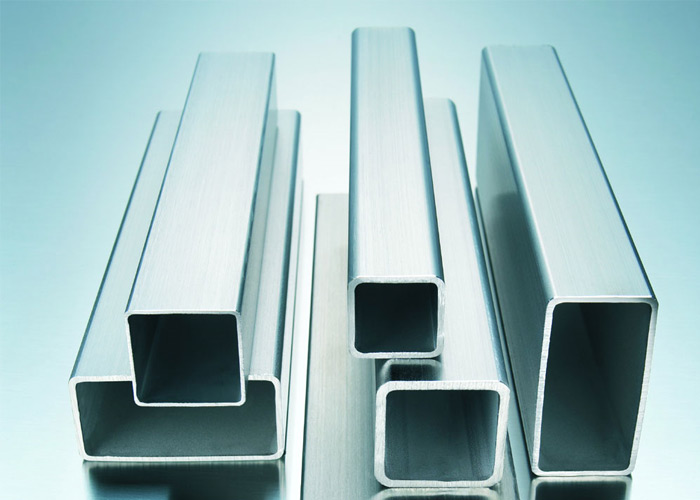 Алюминиево-медные
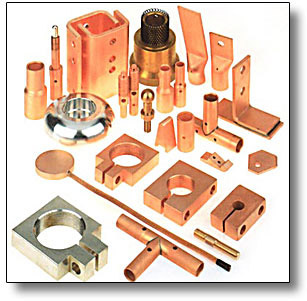 Алюминиево-медные Al-Cu

Эти сплавы высокотехнологичны. Однако, у них есть и существенный недостаток — низкое сопротивление коррозии, что приводит к необходимости использовать защитные покрытия
Сплавы системы Al-Zn-Mg
Сплавы этой системы ценятся за очень высокую прочность и хорошую технологичностьОднако, существенным недостатком этих сплавов является крайне низкая коррозионная стойкость под напряжениемПовысить сопротивление коррозии сплавов под напряжением можно легированием медью
Алюминий как добавка в другие сплавы
Алюминий является важным компонентом многих сплавов. Например, в алюминиевых бронзах основные компоненты — медь и алюминий.

В магниевых сплавах в качестве добавки чаще всего используется алюминий. Для изготовления спиралей в электронагревательных приборах используют  фехраль (Fe, Cr, Al)
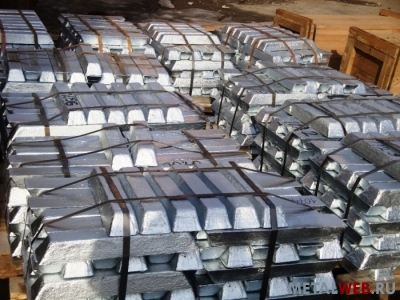 Спасибо за внимание!